Industriearchäologieim oberösterreichischen Salzkammergut
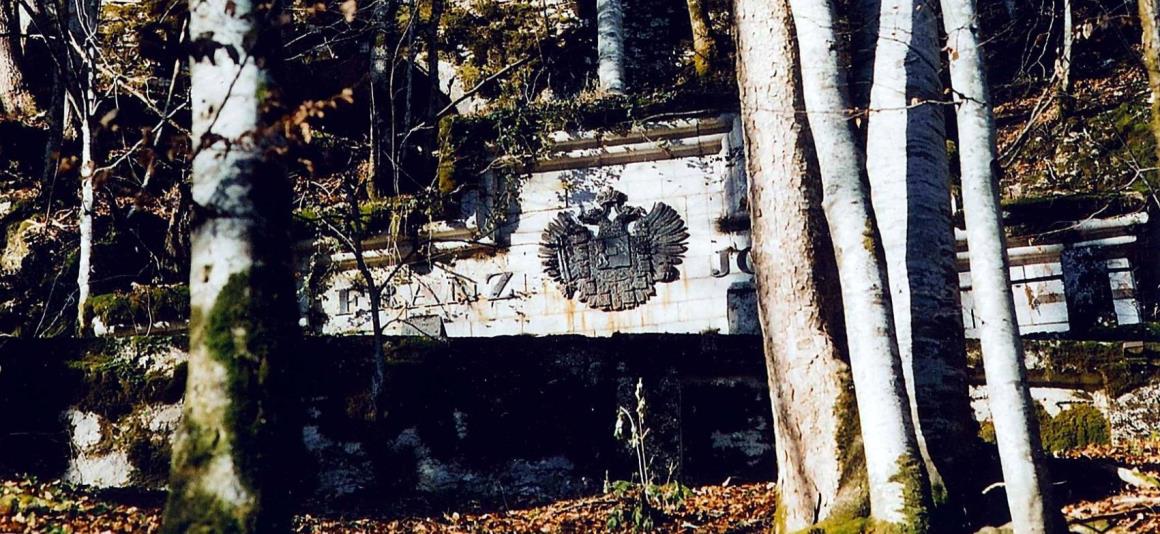 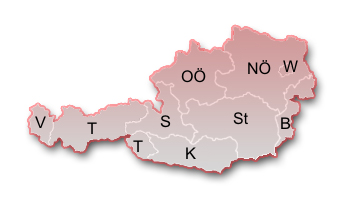 Salzkammergut
Welterbe Hallstatt - 3000 Jahre Kulturlandschaft
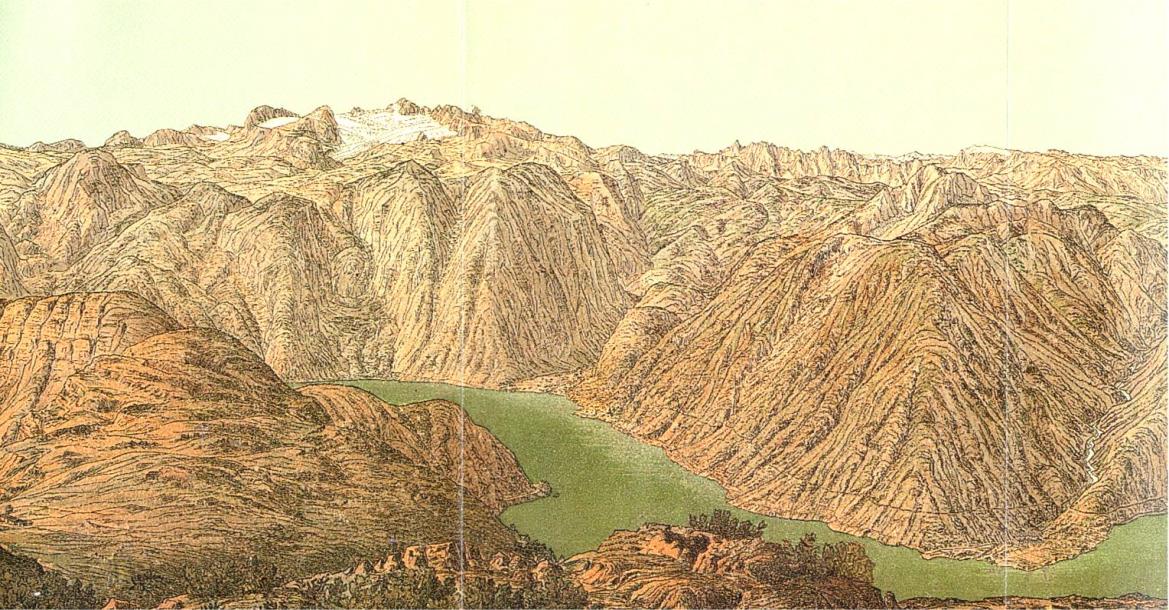 Sonderwirtschaftszone - Salz
Welterbe Hallstatt - 3000 Jahre Kulturlandschaft
Themenübersicht

Salzbergbau 
Soletransport
Salzsud
Holzwirtschaft 
Salztransport - Wasserbau
rezente Nutzung - Denkmalschutz
Welterbe Hallstatt - 3000 Jahre Kulturlandschaft
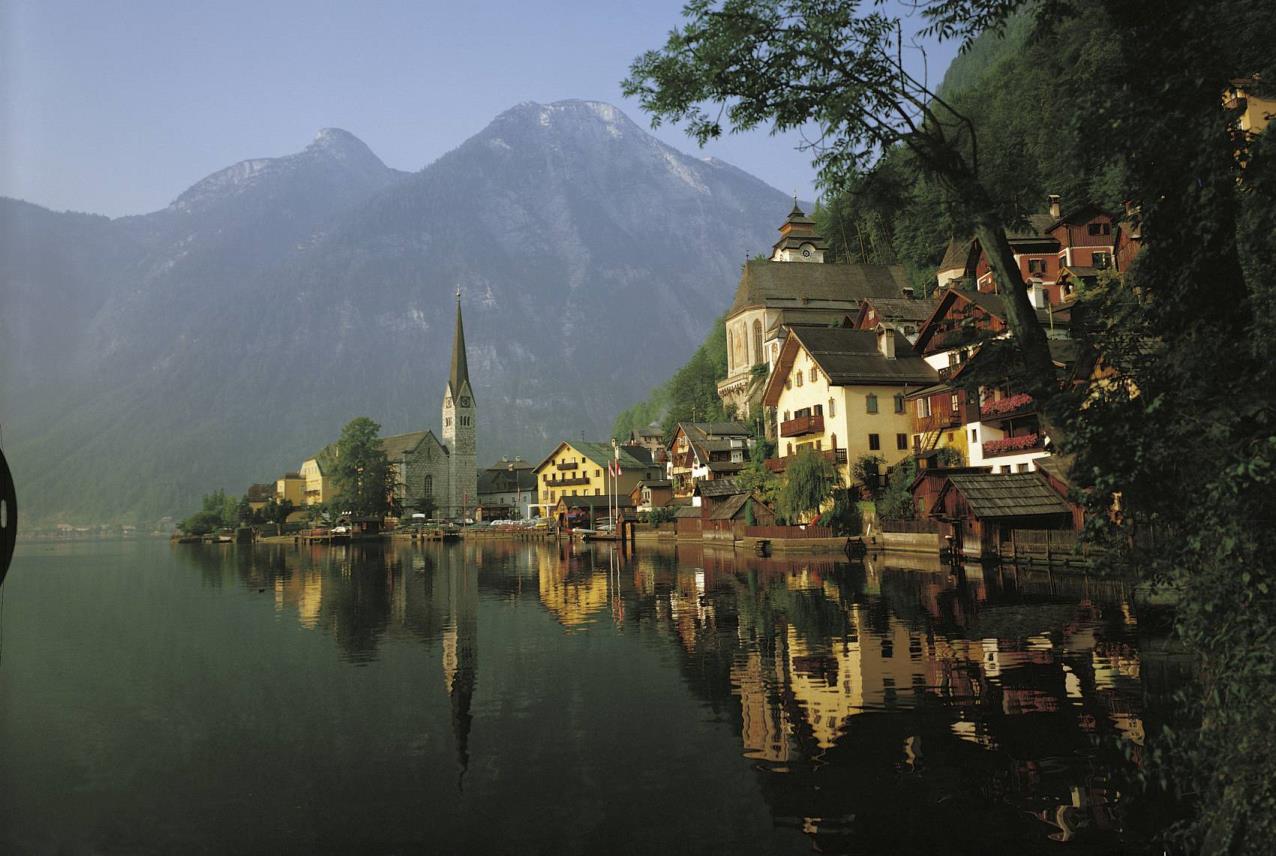 UNESCO World Cultural Heritage site Hallstatt
Welterbe Hallstatt - 3000 Jahre Kulturlandschaft
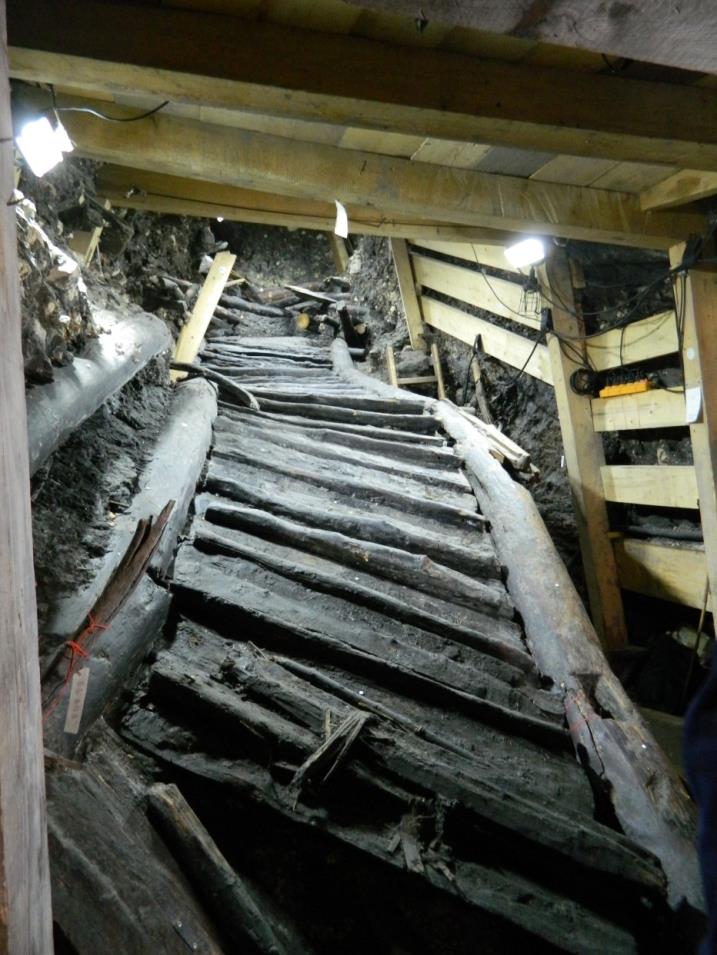 prähistorischer 
Salzbergbau
Welterbe Hallstatt - 3000 Jahre Kulturlandschaft
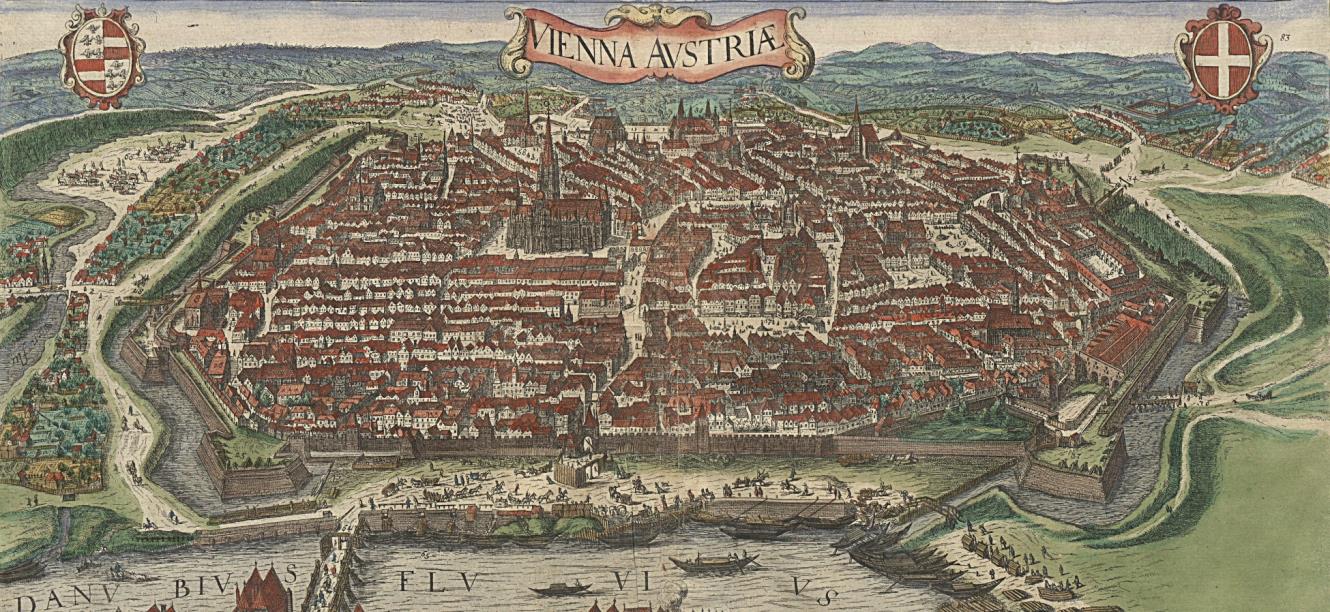 Salz - Urbanisierung
Welterbe Hallstatt - 3000 Jahre Kulturlandschaft
Salzbergbau
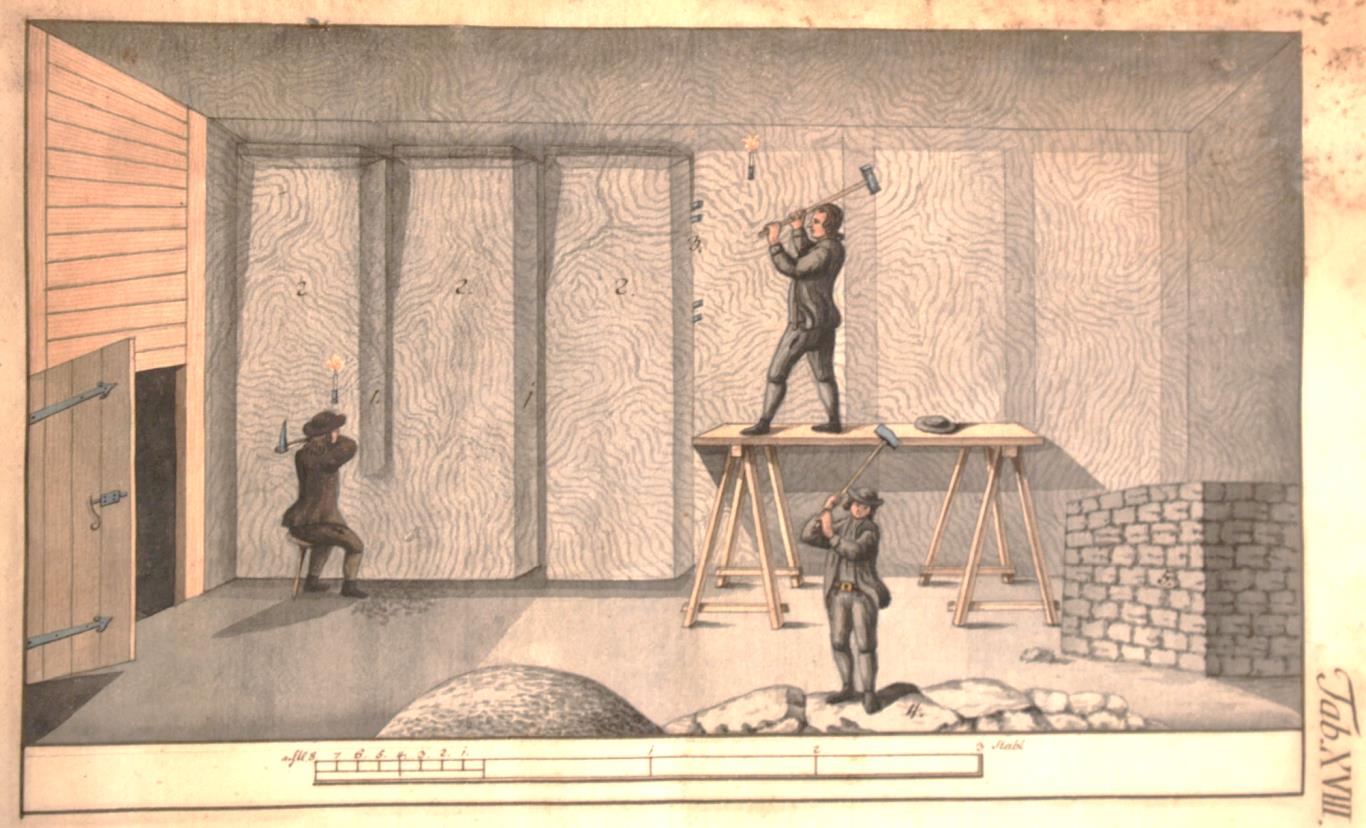 Welterbe Hallstatt - 3000 Jahre Kulturlandschaft
Salzbergbau
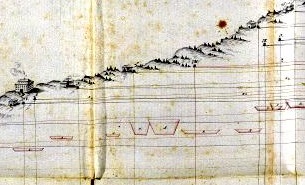 Welterbe Hallstatt - 3000 Jahre Kulturlandschaft
Salzbergbau
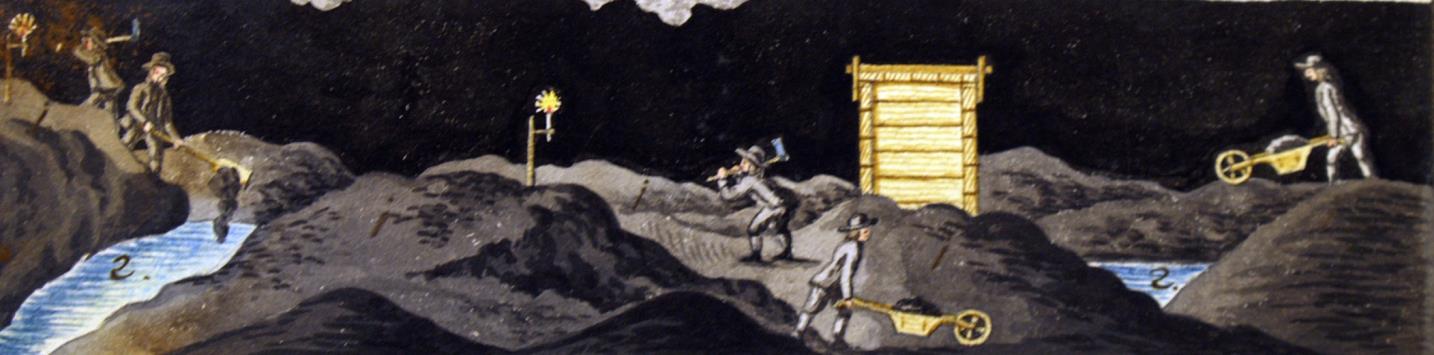 Welterbe Hallstatt - 3000 Jahre Kulturlandschaft
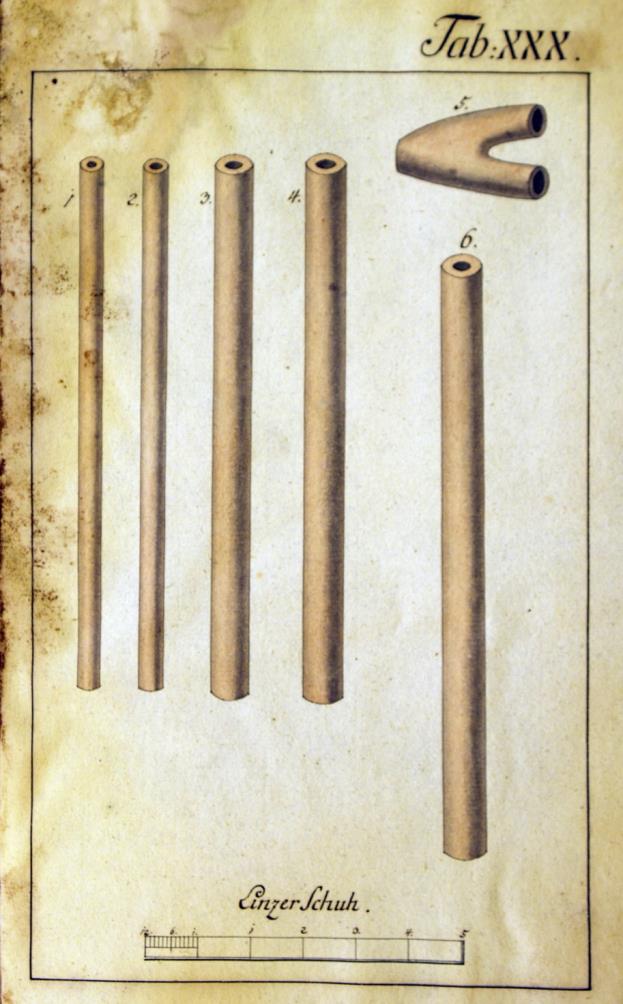 Soletransport
Welterbe Hallstatt - 3000 Jahre Kulturlandschaft
Soletransport
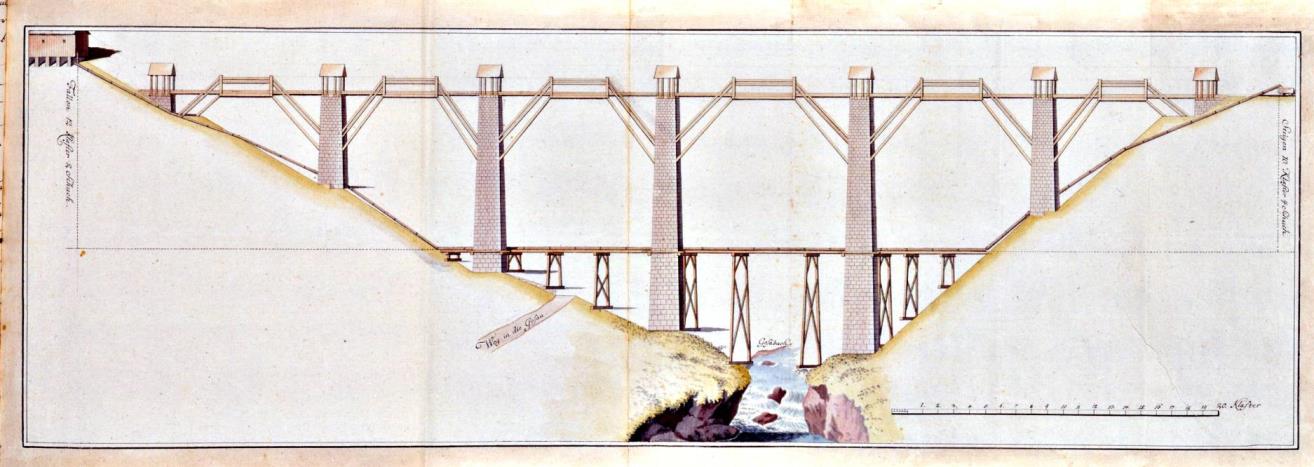 Welterbe Hallstatt - 3000 Jahre Kulturlandschaft
Soletransport
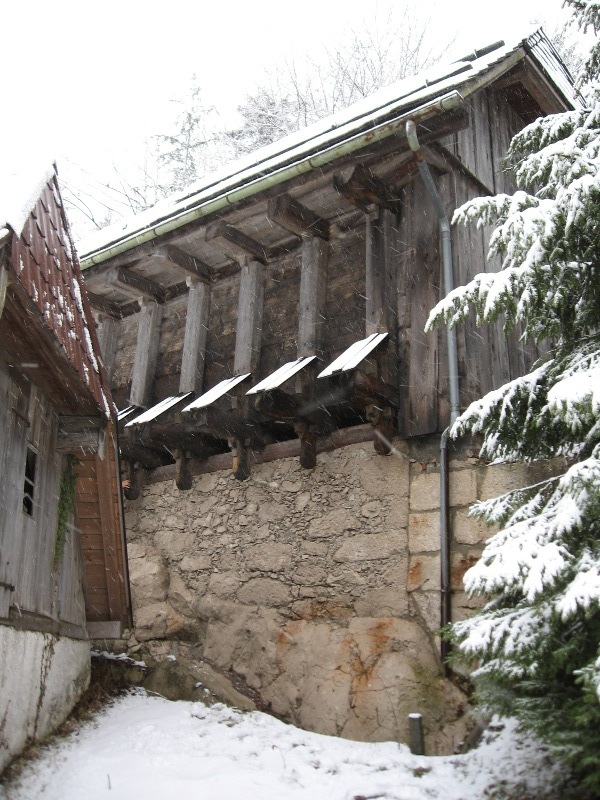 Welterbe Hallstatt - 3000 Jahre Kulturlandschaft
Soletransport
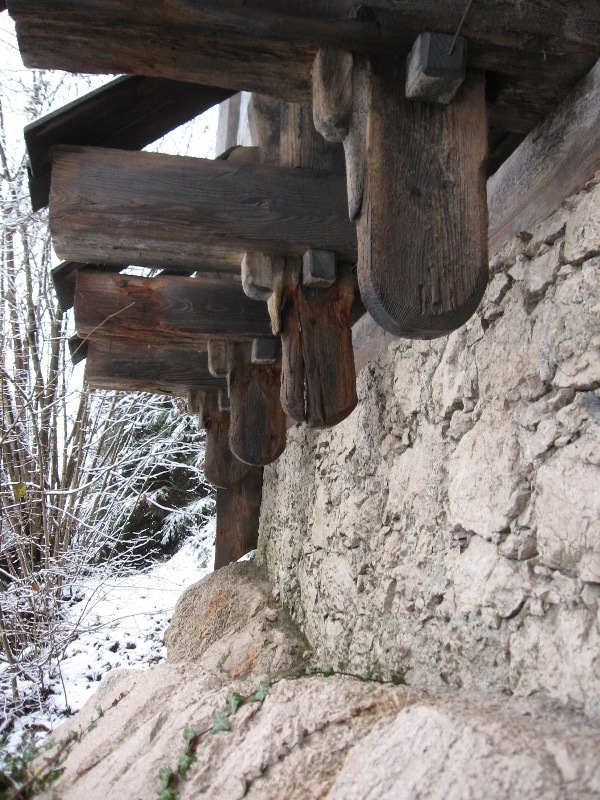 Welterbe Hallstatt - 3000 Jahre Kulturlandschaft
Salzsud
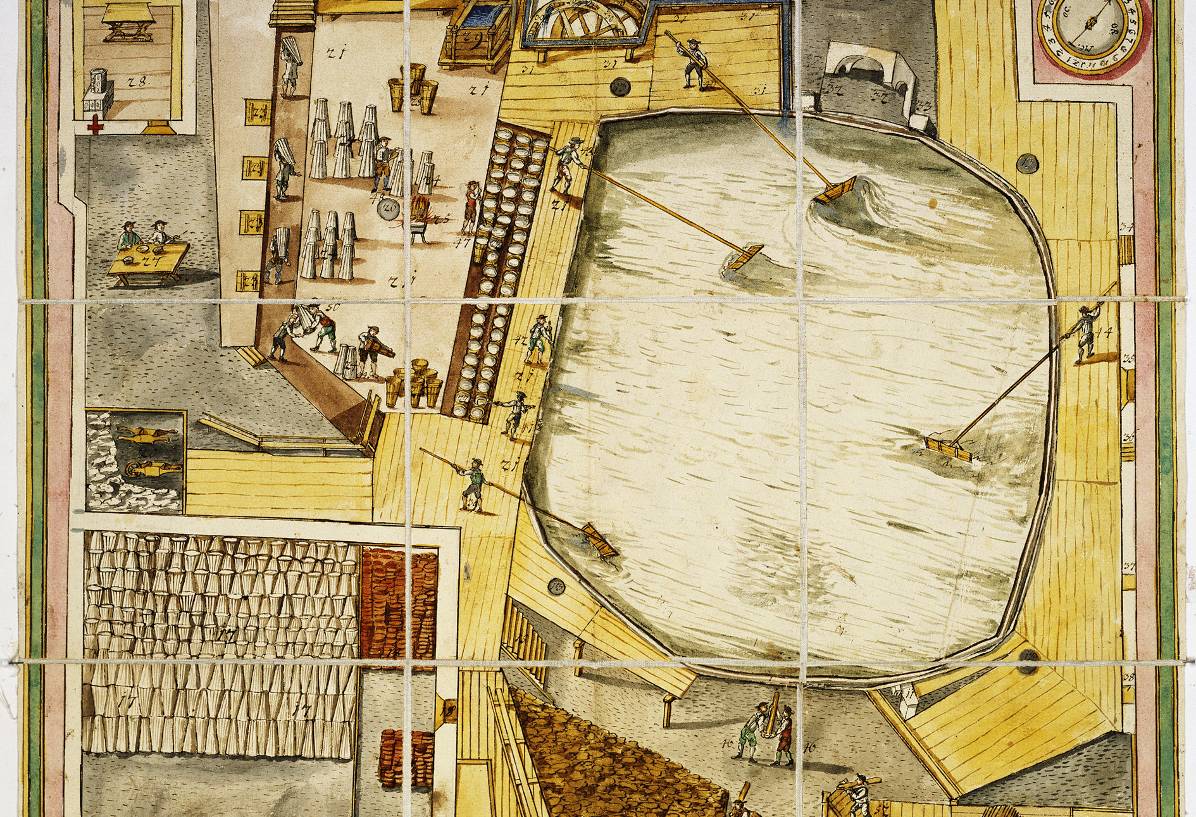 Welterbe Hallstatt - 3000 Jahre Kulturlandschaft
Salzsud
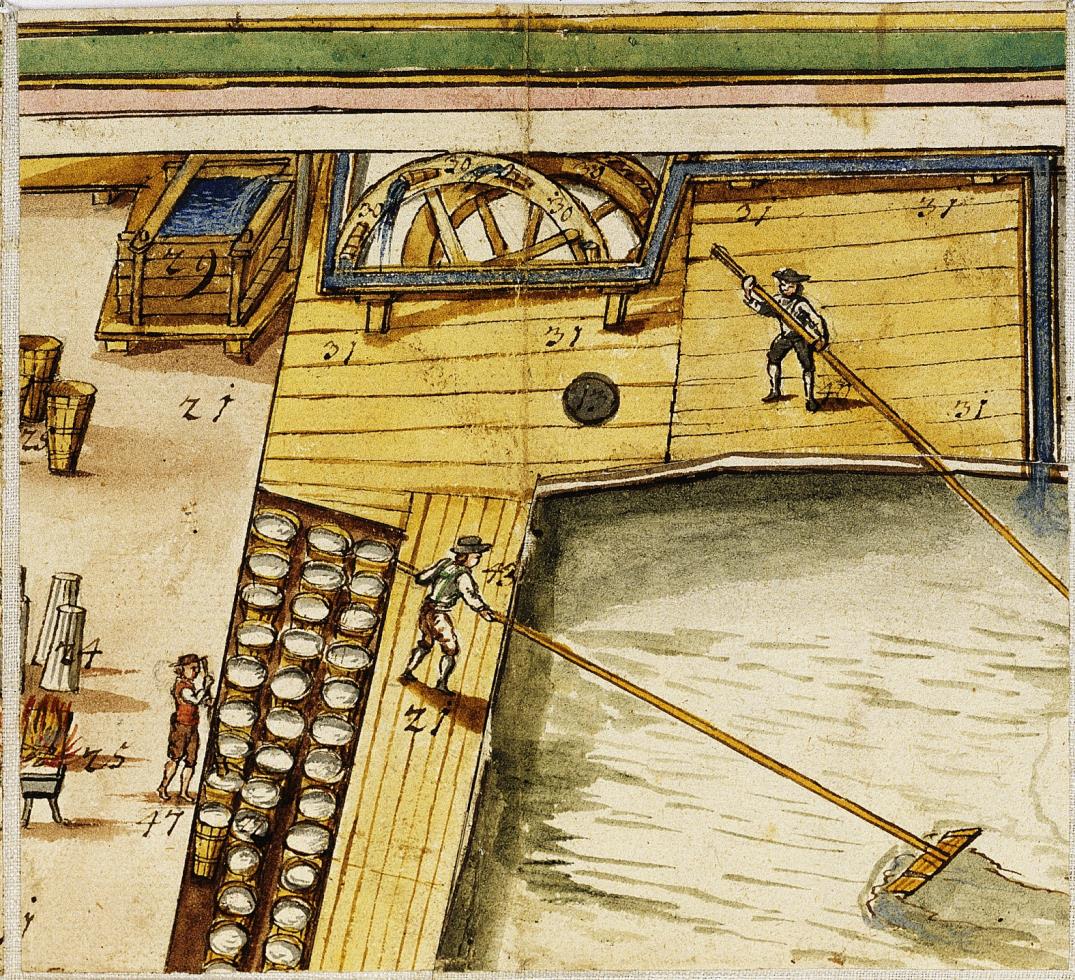 Welterbe Hallstatt - 3000 Jahre Kulturlandschaft
Salzsud
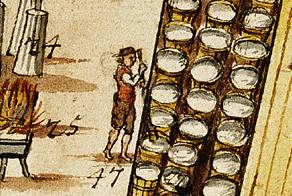 Welterbe Hallstatt - 3000 Jahre Kulturlandschaft
Salzverpackung
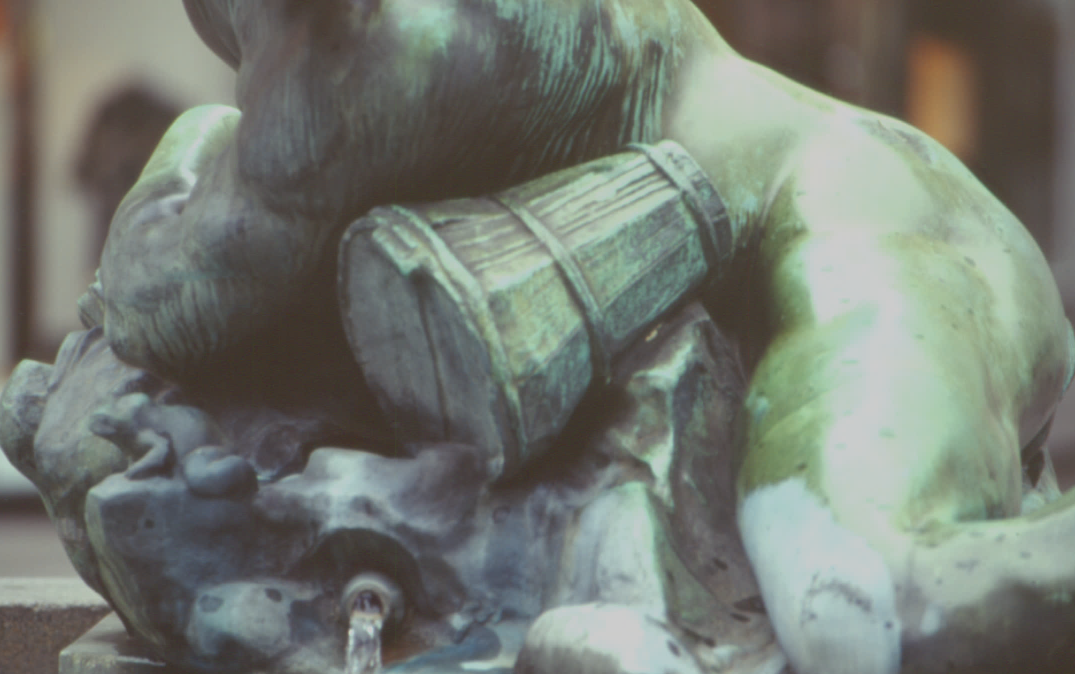 Welterbe Hallstatt - 3000 Jahre Kulturlandschaft
Salzamt
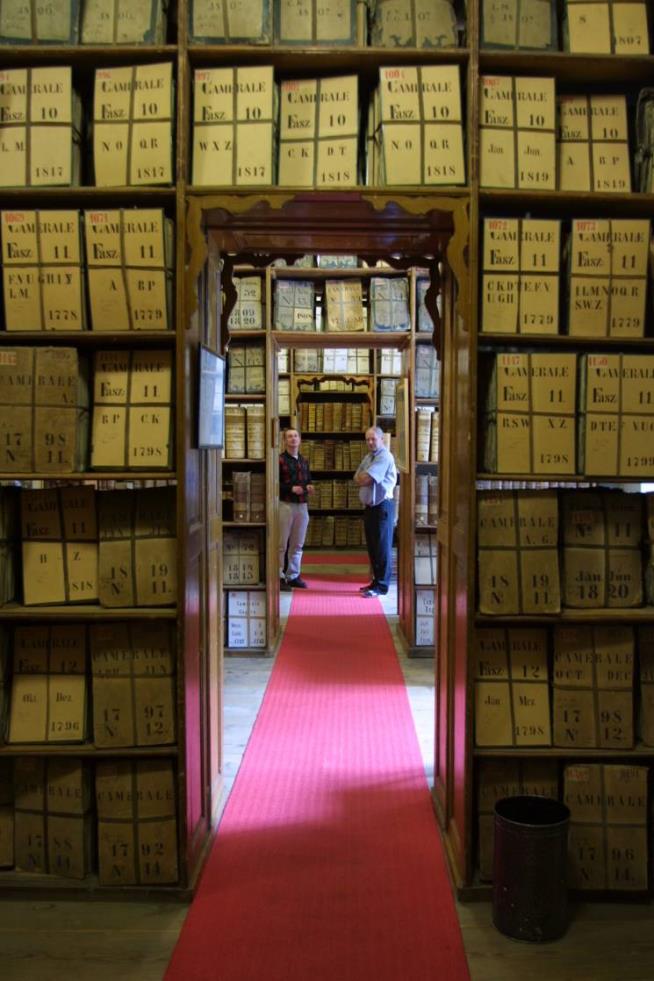 Welterbe Hallstatt - 3000 Jahre Kulturlandschaft
Salzsud
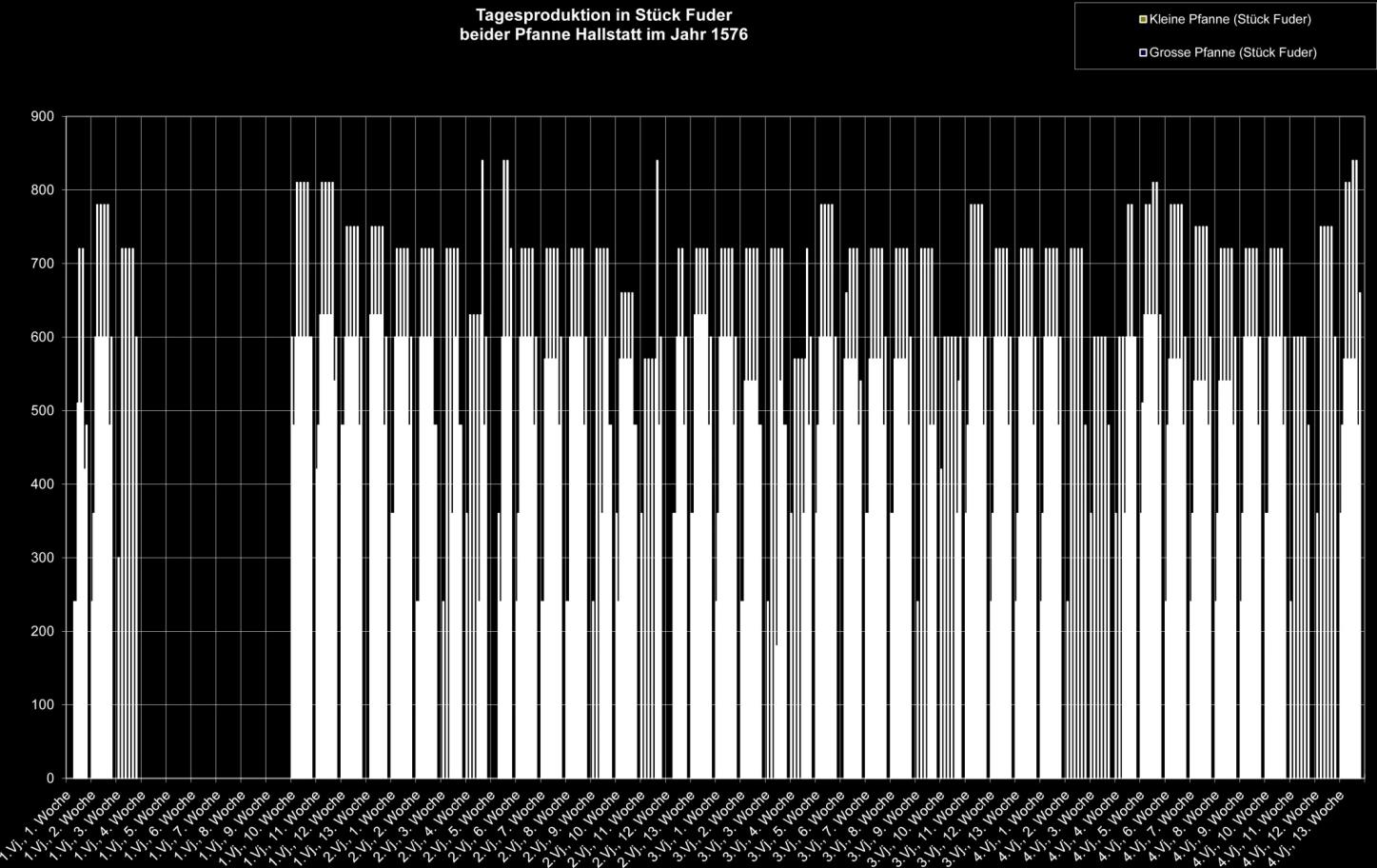 Welterbe Hallstatt - 3000 Jahre Kulturlandschaft
Salzsud
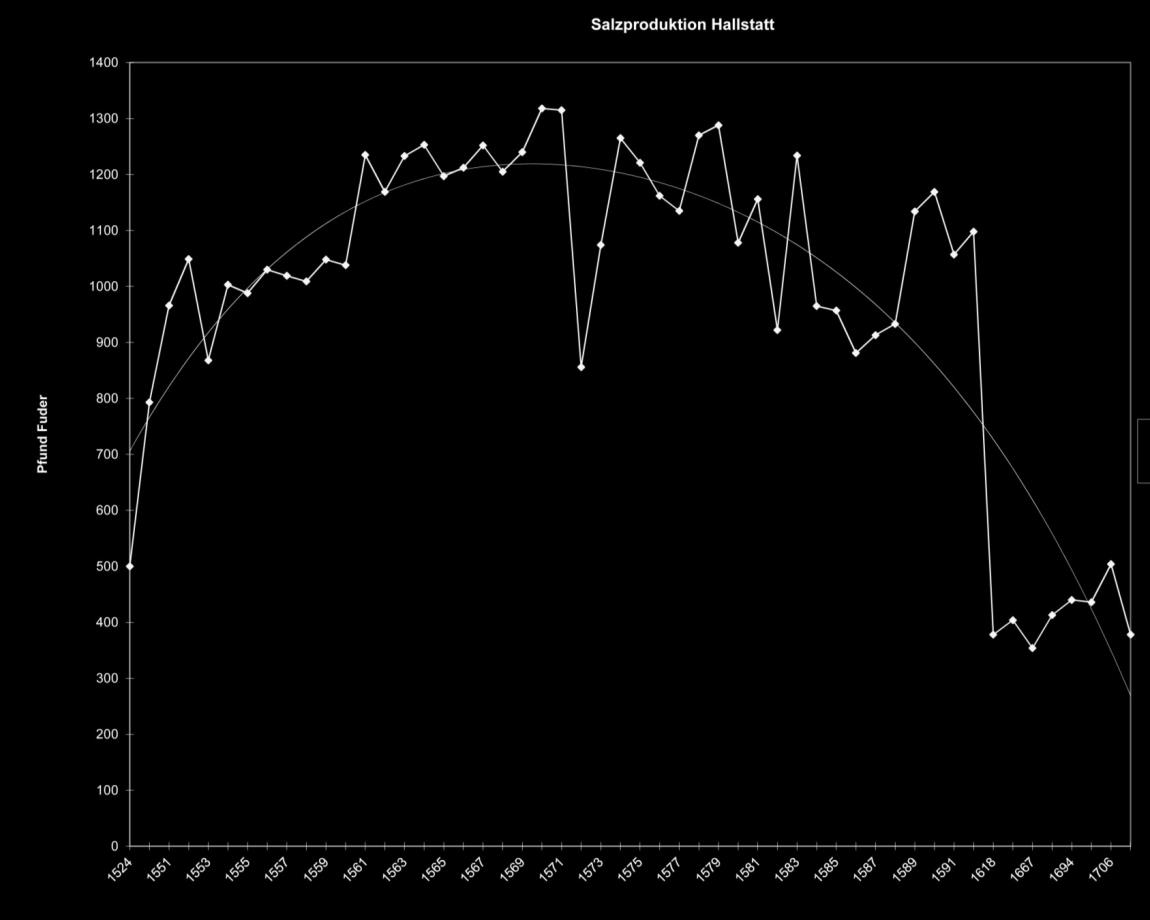 Welterbe Hallstatt - 3000 Jahre Kulturlandschaft
Salzsud
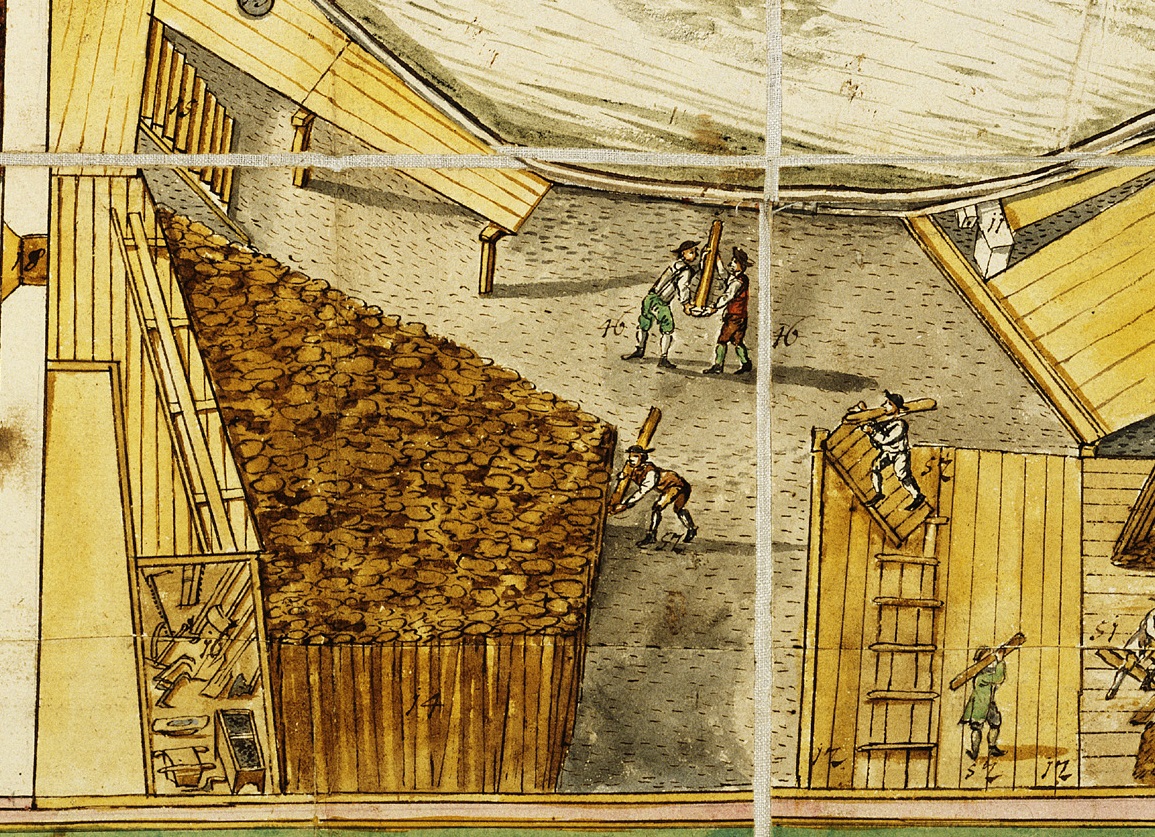 Welterbe Hallstatt - 3000 Jahre Kulturlandschaft
Holzwirtschaft
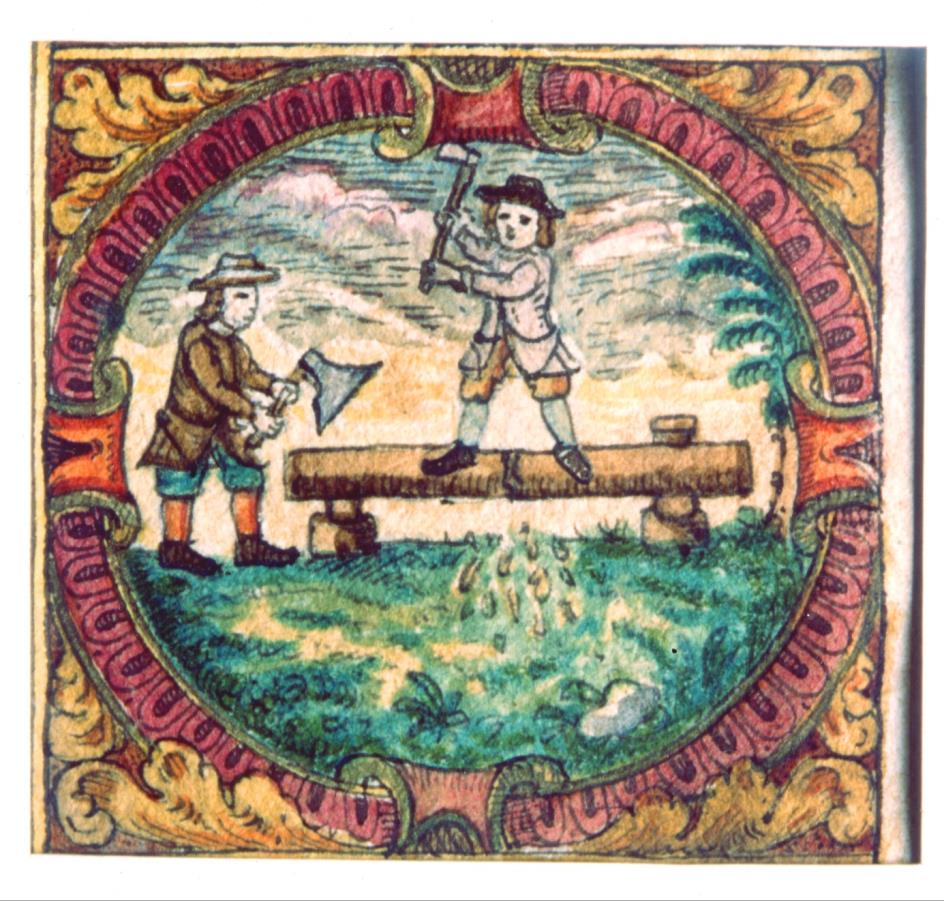 Welterbe Hallstatt - 3000 Jahre Kulturlandschaft
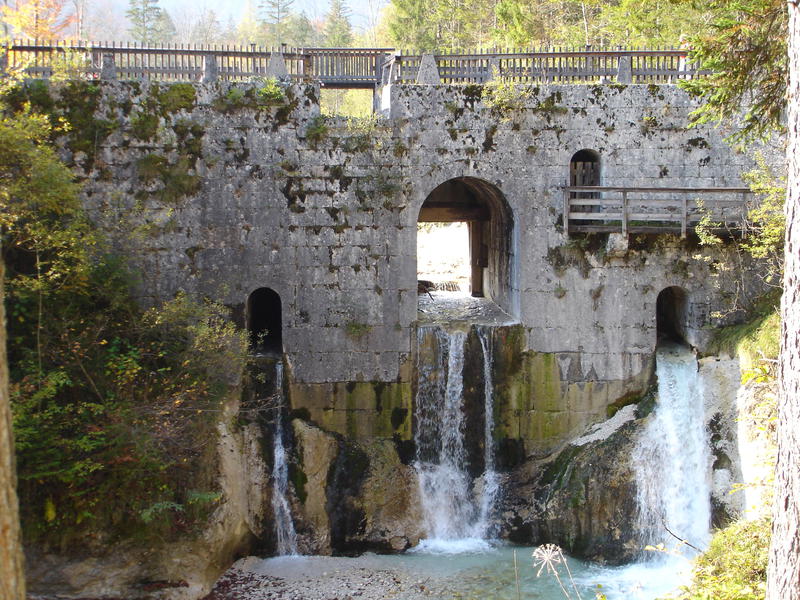 Holzwirtschaft
Chorinskyklause
Welterbe Hallstatt - 3000 Jahre Kulturlandschaft
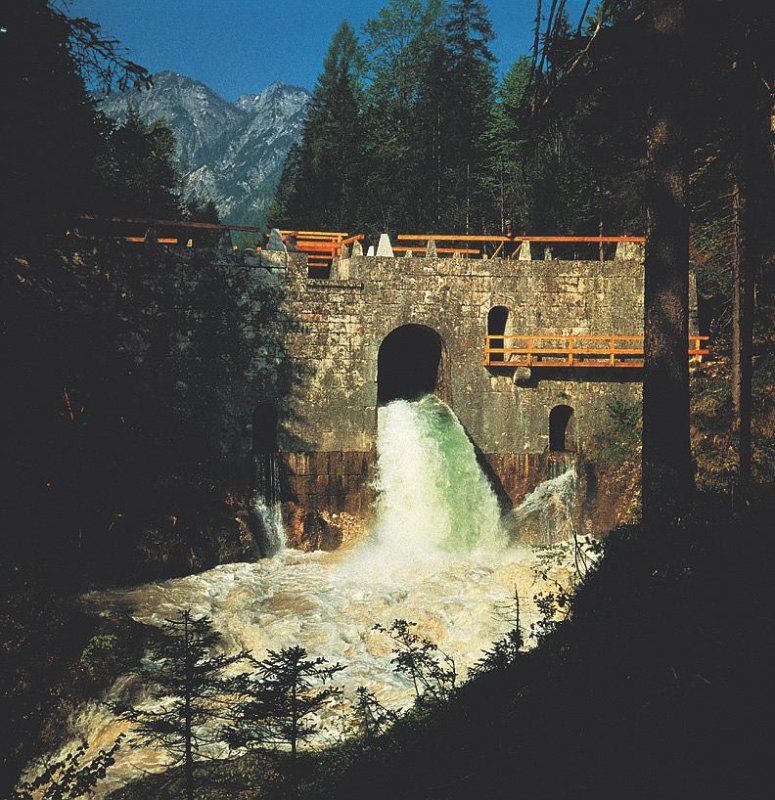 Holzwirtschaft
Chorinskyklause
Welterbe Hallstatt - 3000 Jahre Kulturlandschaft
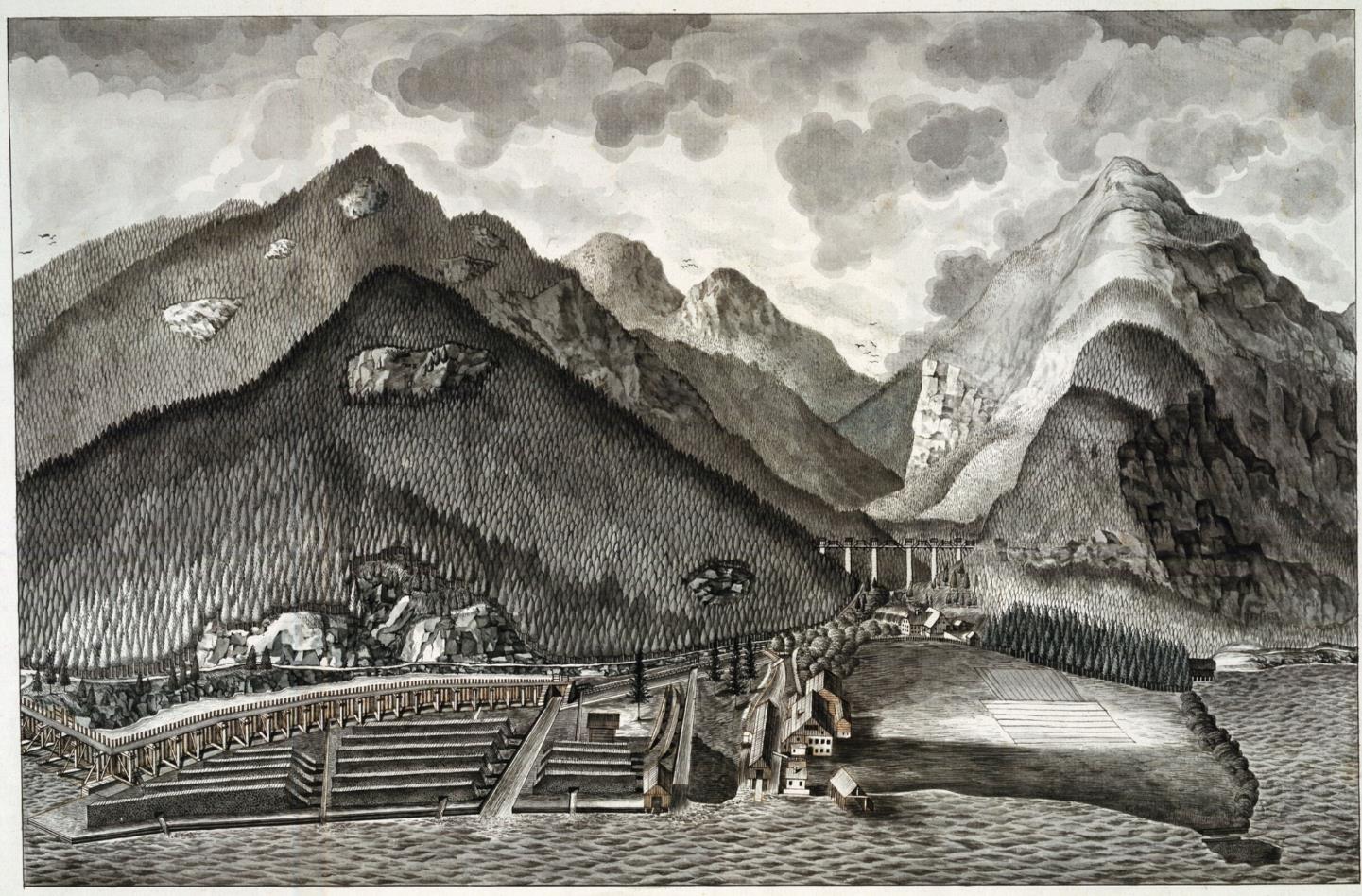 Holzwirtschaft
Gosaumühlrechen
Welterbe Hallstatt - 3000 Jahre Kulturlandschaft
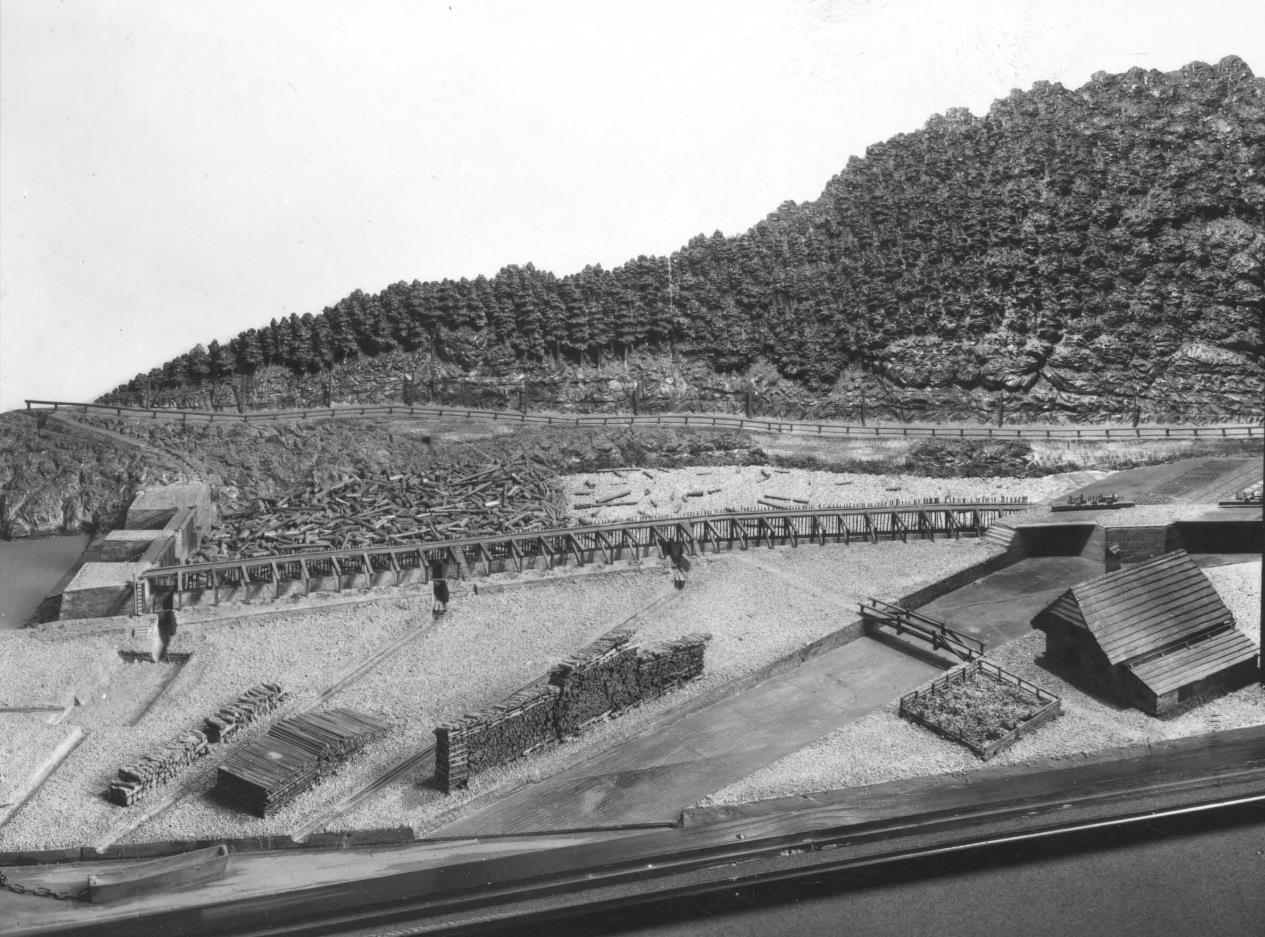 Gosaumühlrechen
Welterbe Hallstatt - 3000 Jahre Kulturlandschaft
Holzwirtschaft
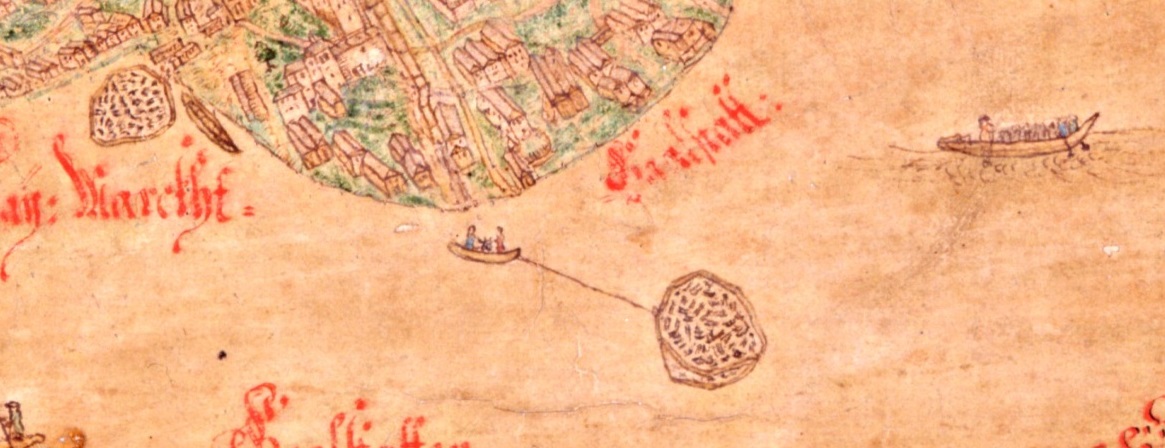 Bögen
Welterbe Hallstatt - 3000 Jahre Kulturlandschaft
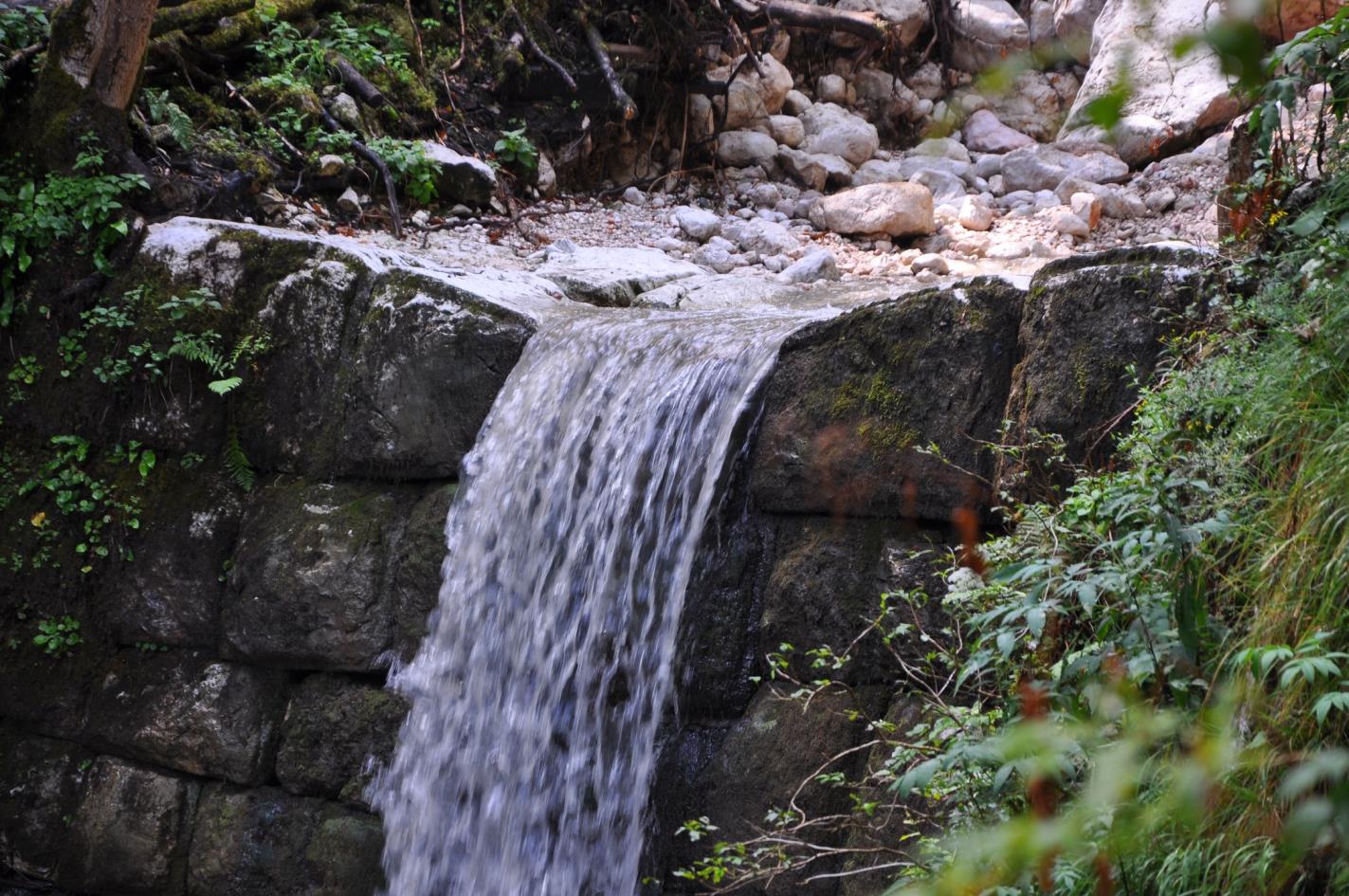 Welterbe Hallstatt - 3000 Jahre Kulturlandschaft
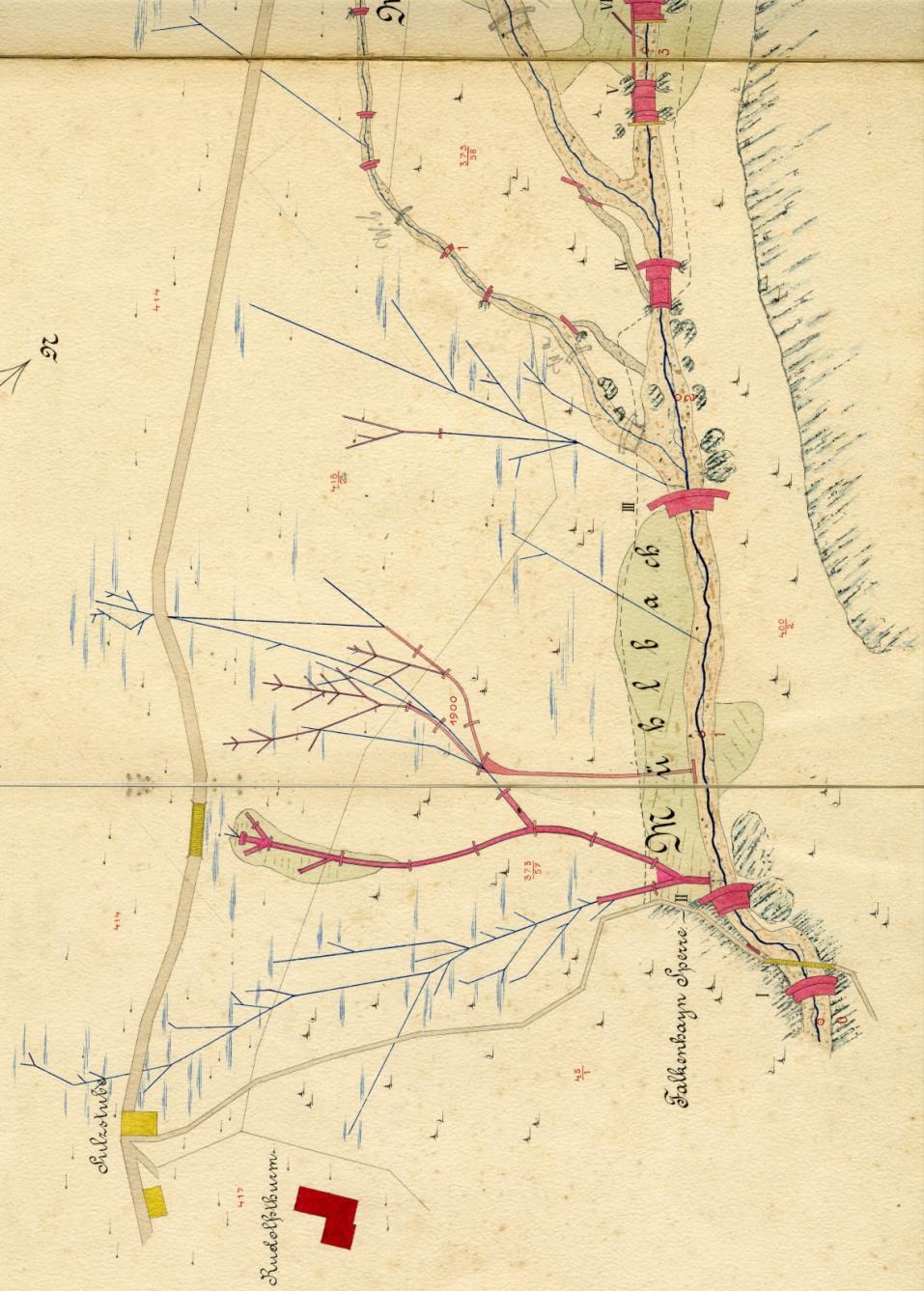 Welterbe Hallstatt - 3000 Jahre Kulturlandschaft
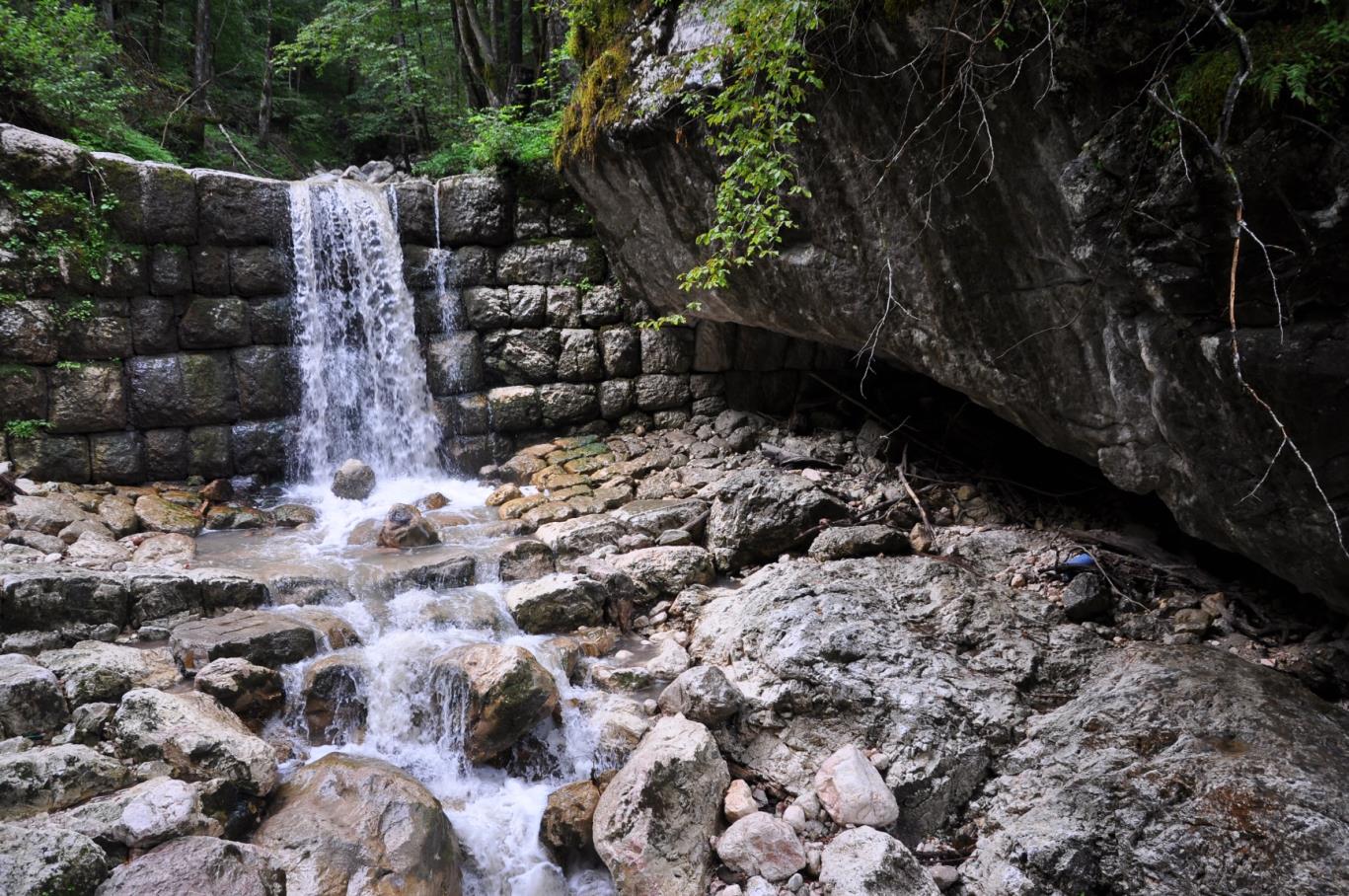 Welterbe Hallstatt - 3000 Jahre Kulturlandschaft
Salztransport - Wasserbau
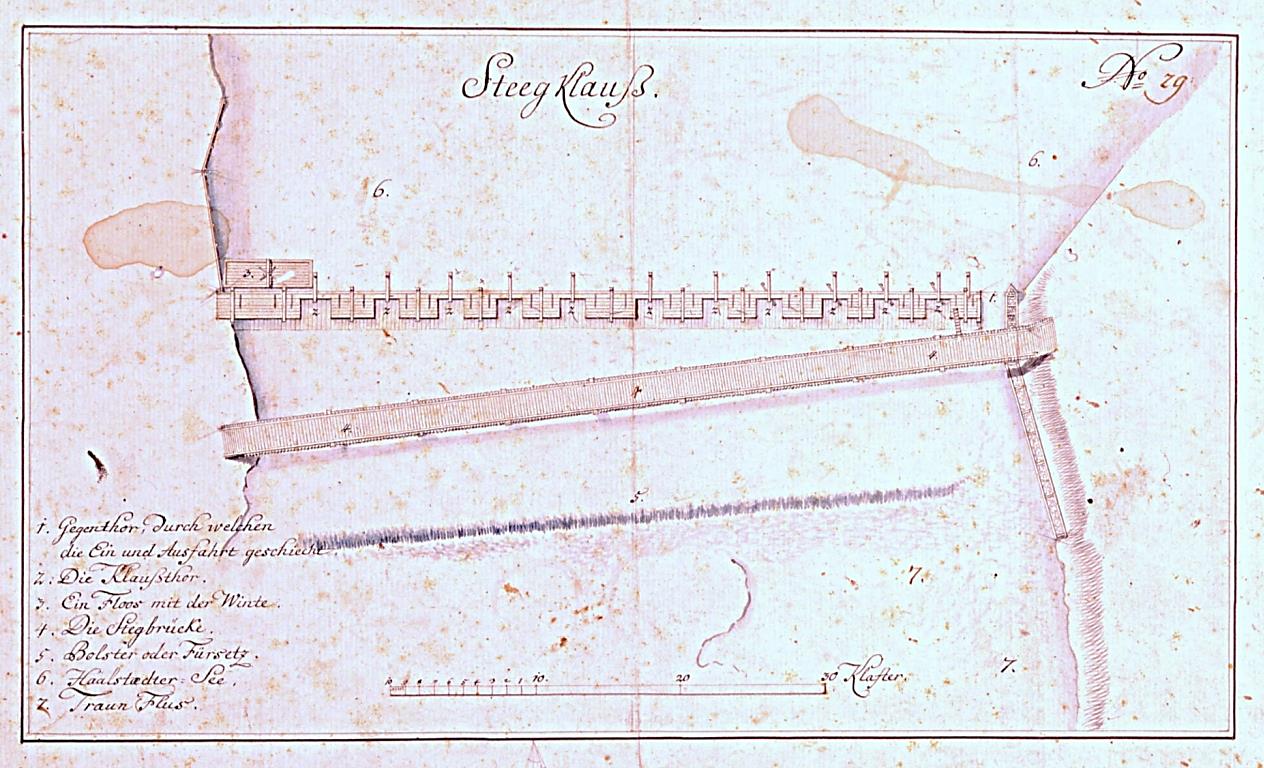 Bildquelle: Oö. Landesarchiv Linz
Welterbe Hallstatt - 3000 Jahre Kulturlandschaft
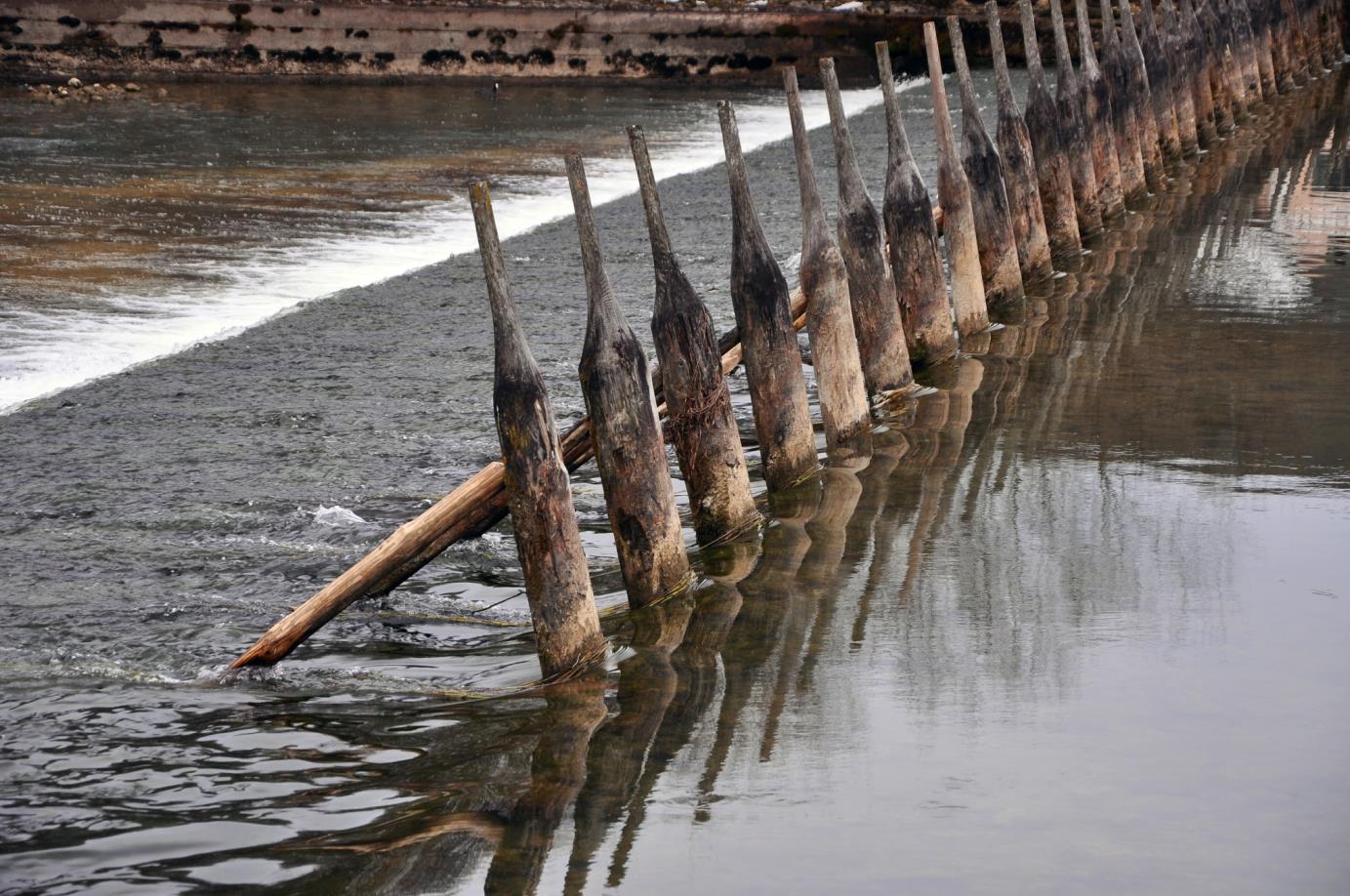 Seeklause, Steeg
Welterbe Hallstatt - 3000 Jahre Kulturlandschaft
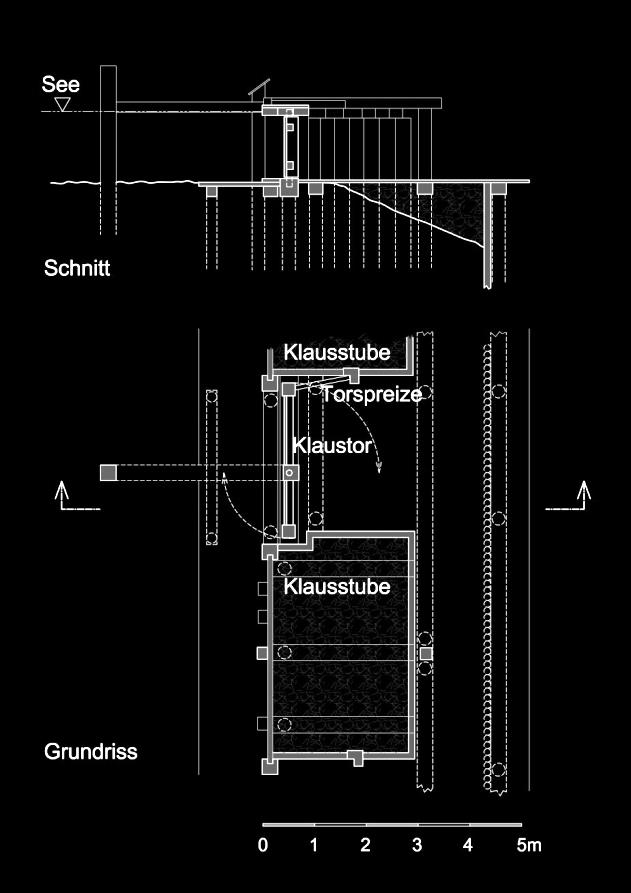 Seeklause, Steeg
Welterbe Hallstatt - 3000 Jahre Kulturlandschaft
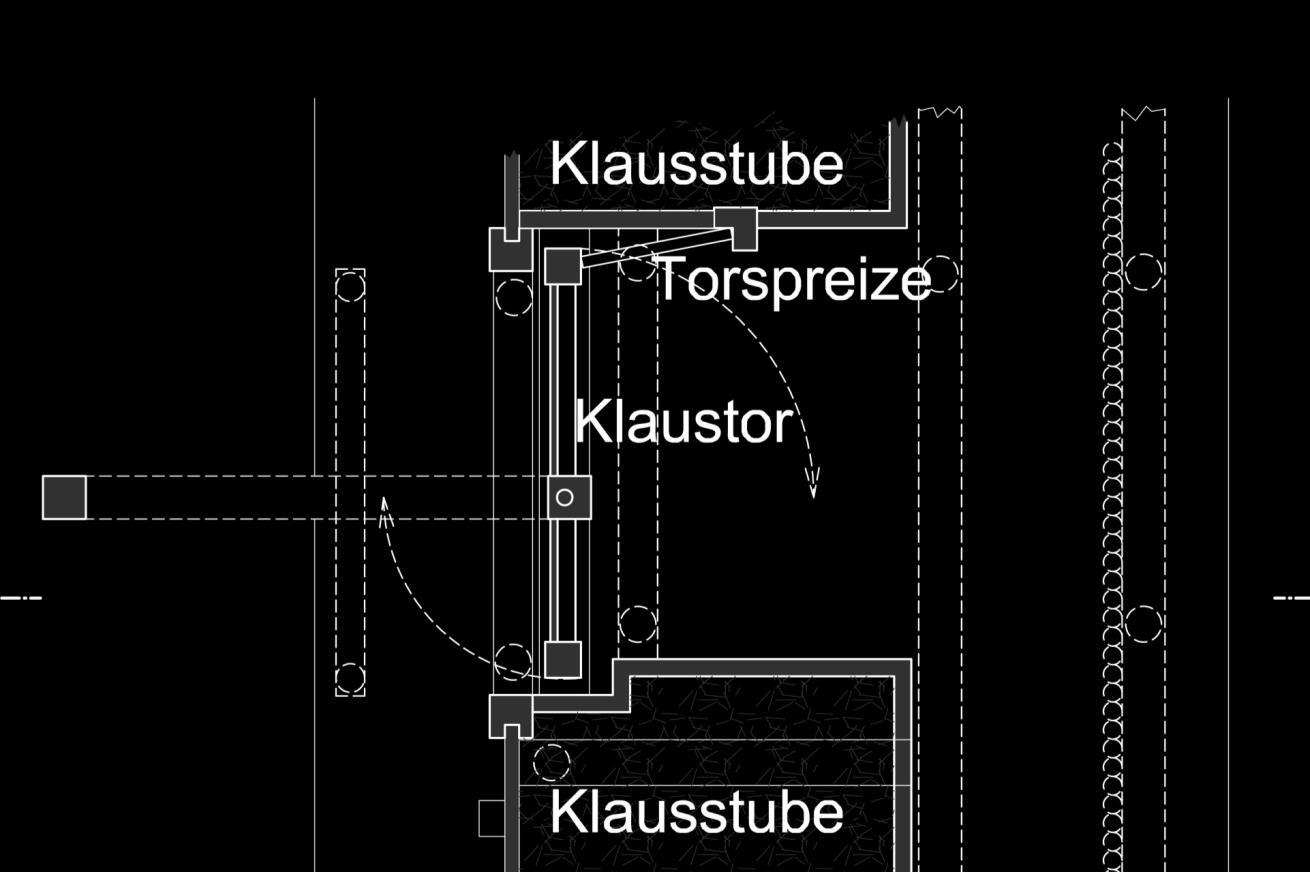 Seeklause, Steeg
Welterbe Hallstatt - 3000 Jahre Kulturlandschaft
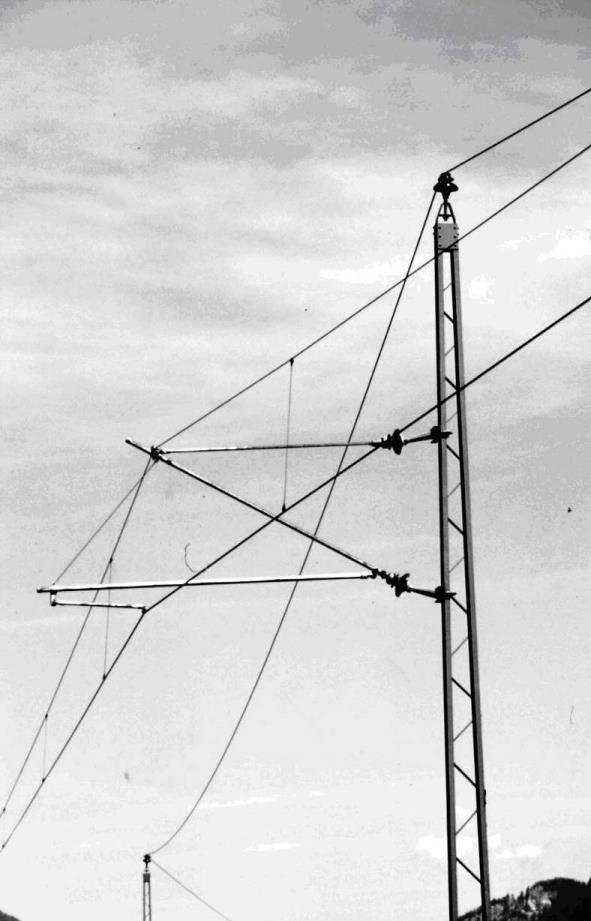 Salztransport
Fahrleitung Salzkammergutbahn
Welterbe Hallstatt - 3000 Jahre Kulturlandschaft
Podcast "Welterbe Halllstatt"
https://podcaste46baf.podigee.io 
Feed-URL https://podcaste46baf.podigee.io/feed/mp3
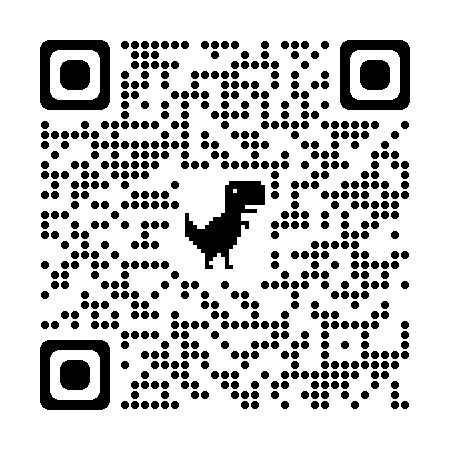 Welterbe Hallstatt - 3000 Jahre Kulturlandschaft
Danke für Ihr Interesse!
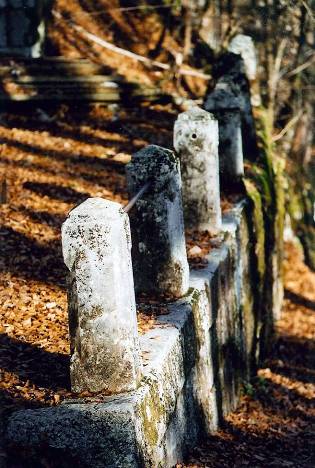 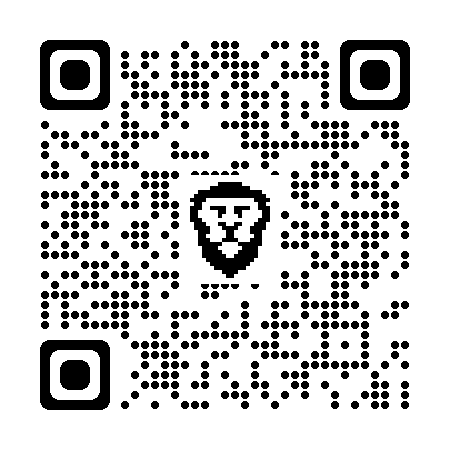 www.idam.at
Welterbe Hallstatt - 3000 Jahre Kulturlandschaft